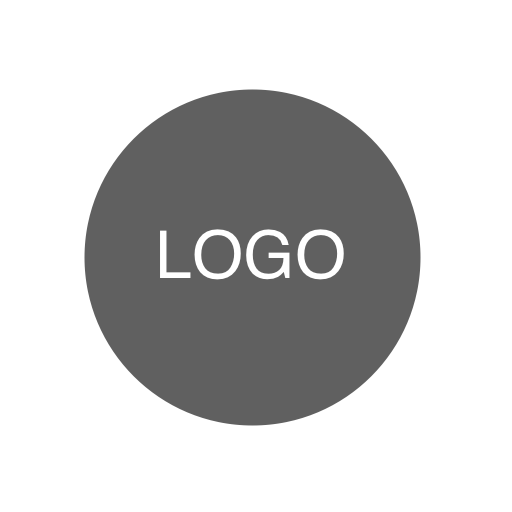 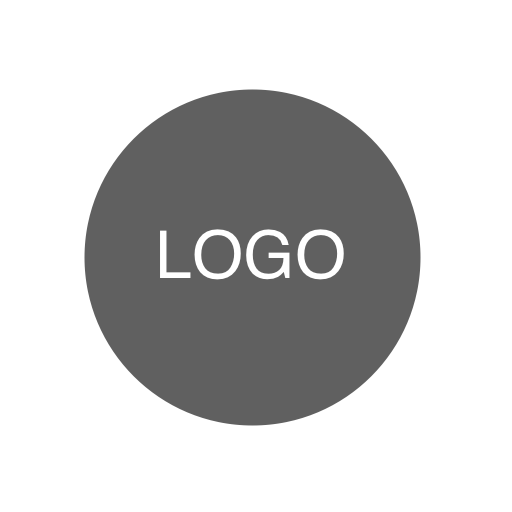 Project title goes here
Name goes here
Results
Introduction
Purpose of the Study
Methodology
Lorem ipsum dolor sit amet, consectetur adipiscing elit. In eu suscipit urna. Quisque malesuada tellus vitae varius cursus. Integer bibendum mi sit amet urna vestibulum, sit amet dictum est posuere. Nullam sodales consequat libero, a sodales elit aliquet ut. Donec nec elit pulvinar, egestas neque eget, auctor tellus. Mauris eu finibus tortor. In sit amet feugiat arcu. Cras elementum nunc non est viverra, eget facilisis enim gravida. In at libero nec velit scelerisque suscipit. Curabitur id mauris nec risus sodales aliquam. Donec quis vehicula sem. Etiam et suscipit orci. Fusce eu sapien condimentum, laoreet nibh a, viverra nibh. Quisque condimentum et est eu semper. Etiam cursus, sapien id pretium eleifend, nunc turpis consectetur libero, eu tincidunt metus lectus id justo. Duis commodo est vitae purus pellentesque eleifend.


Donec pretium quam et dictum pharetra. Nunc eu arcu quis elit vestibulum convallis. Aliquam nec libero finibus, pulvinar ipsum malesuada, pharetra massa. Donec laoreet elit augue, vel molestie lacus facilisis ut. Vestibulum mattis, elit a sodales interdum, felis elit bibendum nisl, et porta felis nulla vitae augue. Lorem ipsum dolor sit amet, consectetur adipiscing elit. Pellentesque pretium egestas augue, id finibus felis ultricies id. Donec mollis enim nibh, ultrices imperdiet nulla fermentum ut. Nulla ultricies feugiat purus, sagittis lacinia diam aliquet a. Ut molestie mollis tortor at malesuada. Morbi sit amet justo ac risus eleifend commodo.
Lorem ipsum dolor sit amet, consectetur adipiscing elit. Nullam tempor ultricies felis, non ultrices libero mattis in. Nulla tristique, ante vitae accumsan congue, dui lorem consequat neque, ut auctor purus nulla et enim. Mauris gravida felis nulla, nec faucibus lorem laoreet ac. Aliquam ligula ligula, accumsan ut pharetra sollicitudin, elementum ac risus. Morbi quis neque nec odio pretium ornare et id augue. Duis malesuada molestie turpis non tempus. Vivamus vestibulum malesuada nunc, ut rhoncus nunc tempor vitae. Curabitur vitae semper quam. Fusce efficitur eu lorem vitae pellentesque. Nunc rhoncus accumsan lorem, in malesuada quam tempor sit amet. Quisque non tellus eros. Etiam eros nunc, rutrum eu posuere non, mollis et justo.

Duis pharetra sollicitudin ornare. Class aptent taciti sociosqu ad litora torquent per conubia nostra, per inceptos himenaeos. Morbi facilisis viverra felis et lobortis. Morbi pulvinar tempus est, ut ornare massa consequat id. Nullam sit amet diam ut mauris feugiat commodo. Nulla facilisi.
Lorem ipsum dolor sit amet, consectetur adipiscing elit. Morbi et nulla libero. Nunc bibendum scelerisque mauris vitae tempor. Ut sodales pellentesque odio sed fringilla. Aenean lobortis ex in venenatis rutrum. Curabitur quis libero sollicitudin, placerat augue interdum, rutrum augue. Cras sodales non augue quis viverra. Fusce in neque hendrerit, ultricies massa quis, suscipit tellus. Suspendisse nec malesuada risus, sit amet semper diam. Quisque dictum ante eget urna gravida, eu luctus tortor accumsan. Proin dictum, ligula sit amet facilisis maximus, erat dui lobortis erat, quis tempus quam nunc a quam. Duis elementum ut eros in porttitor. Sed dapibus enim quis nisi hendrerit, sed facilisis urna maximus.

In felis orci, tincidunt non pharetra vel, egestas vel est. Pellentesque cursus turpis id nisi ullamcorper vestibulum. Phasellus imperdiet ultrices est, quis commodo leo porta sed. Integer ornare, risus in vulputate interdum, justo sapien viverra mi, non rutrum turpis tortor nec mi. Nullam volutpat sodales ligula, eget tristique orci. Ut quis sapien orci. Cras a leo mauris. Donec a urna eget tellus interdum euismod. Ut tristique a sapien et vehicula. Praesent id sagittis mauris. Curabitur consectetur purus sed dolor varius tempor. Quisque ac egestas felis, a aliquam sem. Sed dolor sapien, fringilla in dictum eget, dictum id lacus. Vivamus a pharetra elit. Nulla pellentesque viverra odio a porttitor. Donec viverra tincidunt massa feugiat gravida.
Lorem ipsum dolor sit amet, consectetur adipiscing elit. Mauris vestibulum urna tempor nulla placerat faucibus. Quisque placerat accumsan elit a tristique. Nam at diam aliquet, fringilla quam vel, ultricies ipsum. Duis efficitur ultrices ex ac tincidunt. Fusce accumsan sodales sem id egestas. Curabitur id placerat nibh, a interdum magna. Sed tincidunt lacus pharetra est luctus elementum. Nunc molestie, arcu et varius molestie, tortor quam facilisis nibh, sed dignissim nunc nibh non turpis. Quisque lorem ante, luctus et dapibus a, volutpat et sapien. Nullam porta ultricies metus, quis congue tortor commodo vel. Nullam fermentum massa nulla, quis venenatis dui dapibus vitae. Proin eleifend quam a est sodales fringilla. Duis fermentum et sem quis luctus.
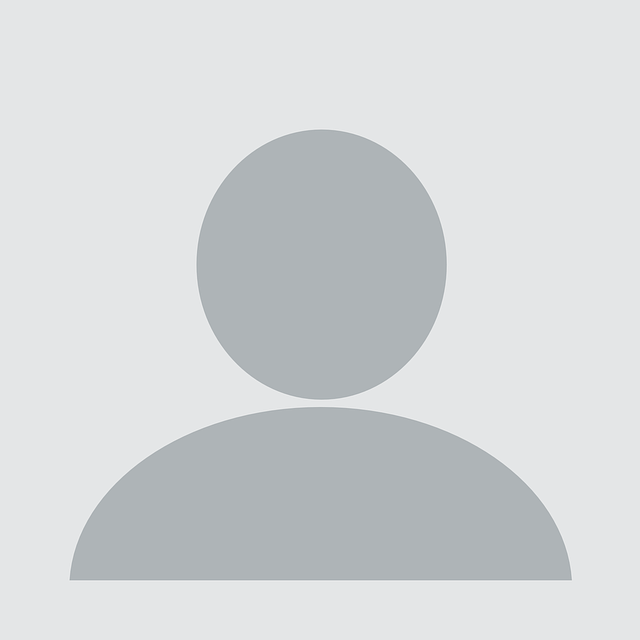 Outdoor Adventurers Perceptions of Learned Resourcefulness
Procrastinators
Creators
Commanders
Creative
Solution based
Future focused
Confidence
Production
Concrete
Procrastinate
Failure focused 
Challenged
Theoretical Framework
Resourcefulness and Creativity
Lorem ipsum dolor sit amet, consectetur adipiscing elit. Proin enim sapien, dapibus ac tempor vitae, eleifend non sem. Maecenas fringilla, augue eget sagittis vehicula, nulla enim rutrum magna, vitae placerat massa leo nec mi. Proin laoreet vestibulum lobortis. Vivamus vel lacus in augue accumsan accumsan vitae feugiat nulla. Donec in interdum urna. Fusce rhoncus, dui at aliquet sodales, justo ligula aliquam lectus, sed consectetur nisl metus at tortor. Ut ultrices vitae justo id pulvinar. Pellentesque molestie justo tincidunt quam interdum suscipit.
Conclusions
References
Lorem ipsum dolor sit amet, consectetur adipiscing elit. Proin enim sapien, dapibus ac tempor vitae, eleifend non sem. Maecenas fringilla, augue eget sagittis vehicula, nulla enim rutrum magna, vitae placerat massa leo nec mi. Proin laoreet vestibulum lobortis. Vivamus vel lacus in augue accumsan accumsan vitae feugiat nulla. Donec in interdum urna. Fusce rhoncus, dui at aliquet sodales, justo ligula aliquam lectus, sed consectetur nisl metus at tortor. Ut ultrices vitae justo id pulvinar. Pellentesque molestie justo tincidunt quam interdum suscipit. 

In felis orci, tincidunt non pharetra vel, egestas vel est. Pellentesque cursus turpis id nisi ullamcorper vestibulum. Phasellus imperdiet ultrices est, quis commodo leo porta sed. Integer ornare, risus in vulputate interdum, justo sapien viverra mi, non rutrum turpis tortor nec mi. Nullam volutpat sodales ligula, eget tristique orci. Ut quis sapien orci. Cras a leo mauris. Donec a urna eget tellus interdum euismod. Ut tristique a sapien et vehicula. Praesent id sagittis mauris. Curabitur consectetur purus sed dolor varius tempor. Quisque ac egestas felis, a aliquam sem. Sed dolor sapien, fringilla in dictum eget, dictum id lacus. Vivamus a pharetra elit. Nulla pellentesque viverra odio a porttitor. Donec viverra tincidunt massa feugiat gravida.
Allen-Craig, S., & Gillespie, E. (2009). The enhancement of resilience via a wilderness therapy program: A preliminary investigation. Australian Journal of Outdoor Education, 13, 1-11.
Brown, S. R. (1980). Political subjectivity: Q methodology in political science, New Haven, CT, Yale University Press.
Bunting, C. J., & Gibbons, E., S. (2001). Plasma catecholamine and cardiovascular reactivity during and acute high ropes course event. International Journal of Psychology, 42, 303-314.
Frauman, E. D., & Rabinowitz, E. (2009). A preliminary investigation of sensation seeking and risk-based recreation among college students: Implications of intramural and outdoor programs.  Recreation Sports Journal, 33, 109- 118.
Keefer, K., & Kennett, D. J. (2006). Impact of learned resourcefulness and theories of intelligence on academic achievement of university students: and integrated approach. Educational Psychology, 26, 441-457.
Park, N., Peterson, C., & Seligman, M. E. (2006). Greater strengths of character and recovery form illness. The Journal of Positive Psychology,1, 17- 26.
Mckeown, B., & Thomas, D. (1990). Q methodology, London, England: Sage.
Rosenbaum, M. (1980). A schedule for assessing self-control behaviors: Preliminary findings. Behavior Therapy, 11, 109-121.
Runco, M. A. (1985). Predicting children’s creative performance. Psychological Reports, 59(3), 12 -47.
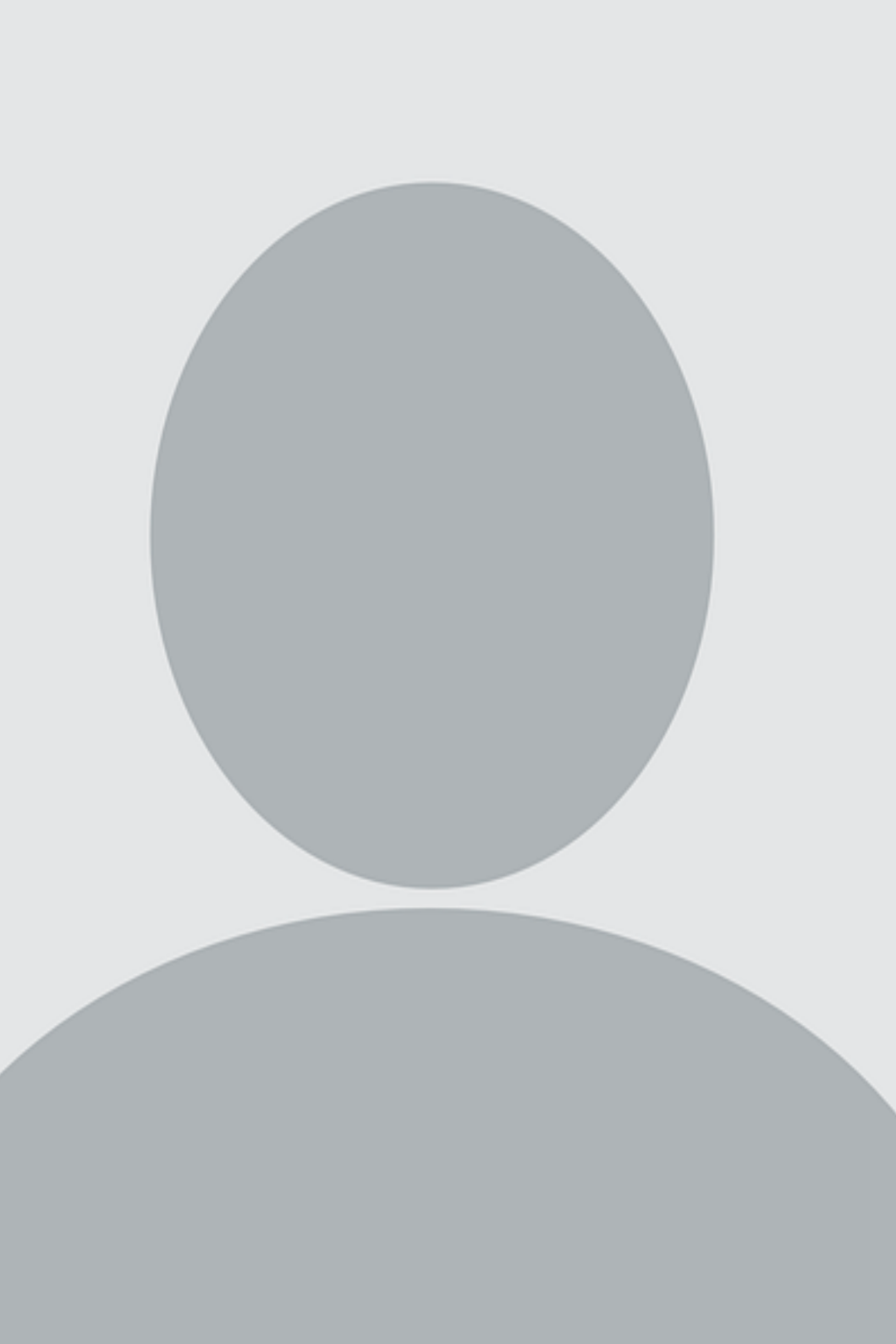